CSG3G3 Kercerdasan Mesin dan ArtifisialReasoning 1
Author-Tim Dosen
KK ICM
1
2/23/2015
Outline
Propositional Logic
First-Order Logic
Fuzzy Systems
2
2/23/2015
Lima Jenis Logic [RUS95]
3
2/23/2015
Propositional Logic
Logic yang paling sederhana
Sangat mudah dipahami
Membuat kita lebih mudah membedakan teknik reasoning dengan teknik searching.
4
2/23/2015
BNF (Backus-Naur Form)
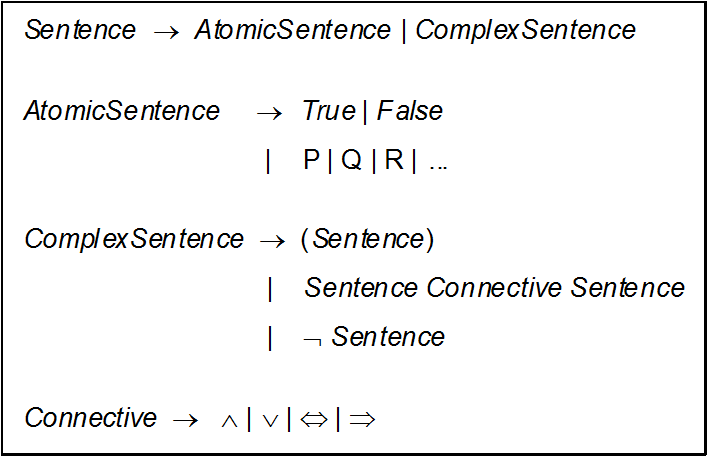 5
2/23/2015
Tabel Kebenaran 5 connective
6
2/23/2015
Aturan Inferensi Propositional logic
7
2/23/2015
Contoh Penerapan Proportional Logic
Knowledge Bases System
Game Sederhana: Dunia Wumpus
Bagaimana implementasi Propositional Logic dalam Game Wumpus
8
2/23/2015
Knowledge bases
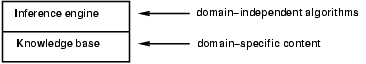 Knowledge base = set of sentences in a formal language
Declarative approach to building an agent (or other system):
Tell it what it needs to know

Then it can Ask itself what to do - answers should follow from the KB
Agents can be viewed at the knowledge level
i.e., what they know, regardless of how implemented
Or at the implementation level
i.e., data structures in KB and algorithms that manipulate them
9
2/23/2015
A simple knowledge-based agent
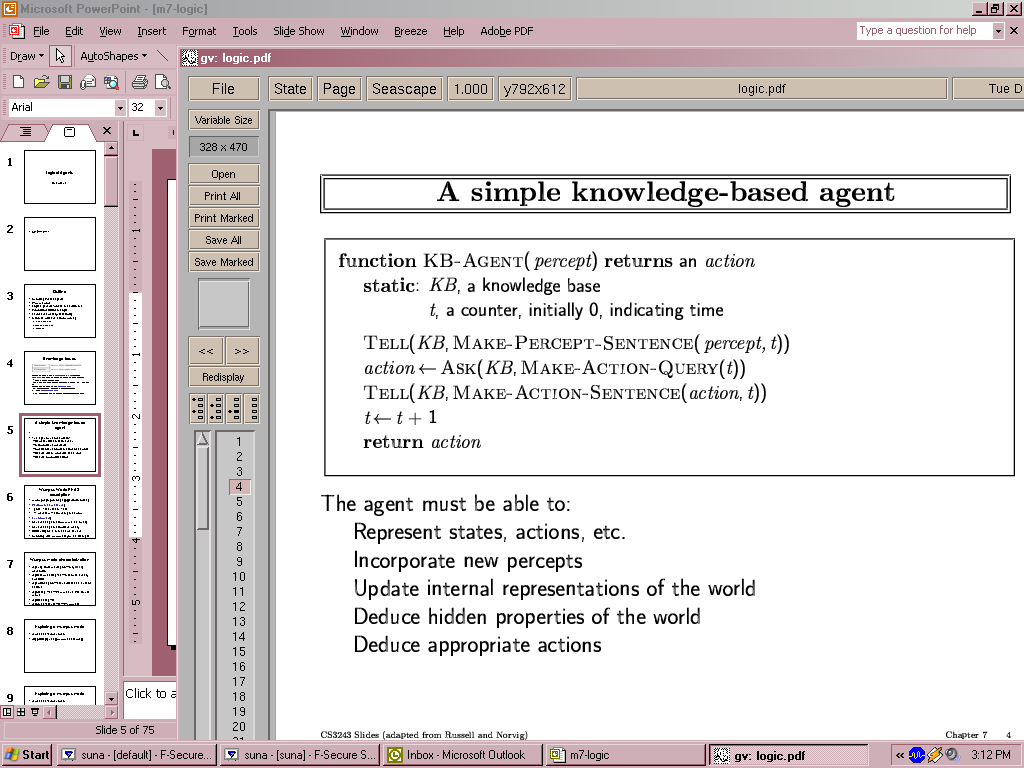 The agent must be able to:
Represent states, actions, etc.
Incorporate new percepts
Update internal representations of the world
Deduce hidden properties of the world
Deduce appropriate actions
10
2/23/2015
Wumpus World PEAS description
Performance measure
gold +1000, death -1000
-1 per step, -100 for using the arrow
Environment
Squares adjacent to wumpus are smelly
Squares adjacent to pit are breezy
Glitter iff gold is in the same square
Shooting kills wumpus if you are facing it
Shooting uses up the only arrow
Grabbing picks up gold if in same square
Releasing drops the gold in same square
Sensors: Stench, Breeze, Glitter, Bump, Scream
Actuators: Left turn, Right turn, Forward, Grab, Release, Shoot
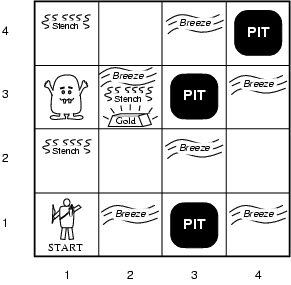 11
2/23/2015
Wumpus world characterization
Fully Observable No – only local perception
Deterministic Yes – outcomes exactly specified
Episodic No – sequential at the level of actions
Static  Yes – Wumpus and Pits do not move
Discrete Yes
Single-agent? Yes – Wumpus is essentially a natural feature
12
2/23/2015
Game Wumpus
Terdapat Monster Wumpus yang tinggal di sebuah gua (16 ruangan). Di dalam gua terdapat 3 lubang mematikan (Pit) yang mengeluarkan angin (breeze) sehingga sampai ke ruangan-ruangan di sekitarnya. Wumpus mengeluarkan bau busuk (stench) dan dapat tercium sampai keruangan sekitarnya. Wumpus menjerit (scream) dan mati jika terpanah.
Seorang agent petualang masuk ke gua dimulai dari kotak start (1,1) dengan tujuan untuk mencari emas dan membawanya kembali ke kotak start (1,1)
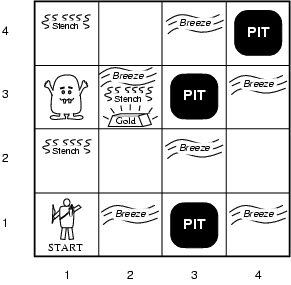 13
2/23/2015
14
2/23/2015
Aturan Main
Saat permainan dimulai, Agent berada di posisi (1,1) 
Tugas Agent
menemukan emas 
membawanya kembali ke kotak start (1,1) 
secepat mungkin dengan jumlah aksi seminimum mungkin, tanpa terbunuh
Agent akan mati jika memasuki kotak yang terdapat Wumpus atau Pit. Tetapi aman jika memasuki kotak yang di dalamnya terdapat Wumpus yang telah mati.
Agent akan benjol (bump) jika menabrak dinding
Poin
1.000     : agent berhasil keluar gua + membawa emas
–1          : untuk setiap aksi yang dilakukan 
-1.000     : jika agent terbunuh
-100	    : untuk setiap panah yang digunakan	
-100	: bila keluar gua secara mendadak dengan aksi climb
15
2/23/2015
Dunia Wumpus
Masalah dunia Wumpus dapat dirumuskan ke dalam tiga kelompok sbb: 
Percept/Sensor: sesuatu yang ditangkap oleh Agent
Action/Actuator: aksi yang dapat dilakukan oleh Agent
Goal: tujuan
16
2/23/2015
Percept
Percept : [stench , breeze, glitter, bump, scream]
[stench , breeze, None, None, None] 
Ada stench dan breeze
Tidak ada glitter, bump, maupun scream
17
2/23/2015
Action
Move: hadap kiri, hadap kanan, atau maju.
Grab: mengambil objek yang berada di kotak dimana agent berada.
Shoot: memanah dengan arah lurus sesuai dengan arah Agent menghadap. 
Climb: memanjat keluar dari gua.
18
2/23/2015
Goal
Menemukan emas dan membawanya kembali ke kotak start (1,1) secepat mungkin dengan jumlah action yang seminimum mungkin, tanpa terbunuh. 
Poin
1.000   : agent berhasil keluar gua + membawa emas
–1        : untuk setiap aksi yang dilakukan 
-1.000  : jika agent terbunuh
-100	  : untuk setiap panah yang digunakan	
-100	  : bila keluar gua secara mendadak dengan aksi climb
19
2/23/2015
Wumpus dengan Reasoning [1]
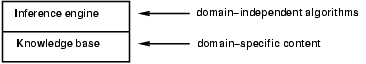 Reasoning (inference) mengunakan propositional logic
Tahapan:
1. Mempersiapkan Knowledge-Based awal: merepresentasikan fakta atau keadaan ke dalam simbol-simbol propositional logic. 
2. Mentransformasikan fakta atau keadaan ke dalam rule (knowledge)-> dalam kasus ini ada 2 rule yaitu environment rule dan action rule
3. Melakukan inferensi pada environment rule dilanjutkan dengan action rule. Pada saat inferensi di environment rule akan dihasilkan fakta/fakta yang mempengaruhi pilihan pada action rule (entailments = one thing follows from another)
Catatan: Reasoning vs Inference??
Inference	:  A process of drawing conclusion (solution) from set of facts.
Reasoning:  A Process of deriving new knowledge from the exist knowledge.
20
2/23/2015
Wumpus dengan Reasoning [2]
1. Mempersiapkan Knowledge-Based awal: merepresentasikan fakta atau keadaan ke dalam simbol-simbol propositional logic.  Contoh:
S1,2    : ada stench di kotak (1,2)
B2,1    : ada breeze di kotak (2,1)
G2,3   : ada glitter di kotak (2,3)
M1,4,North   : bump di kotak (1,4) arah North
C1,3    : ada scream di kotak (1,3)
W1,3   : ada Wumpus di kotak (1,3)
S1,1  : tidak ada stench di posisi (1,1)
21
2/23/2015
Wumpus dengan Reasoning [3]
2. Mentransformasikan fakta atau keadaan ke dalam rule (knowledge)-> dalam kasus ini ada 2 rule yaitu environment rule dan action rule
R1 :  S1,1    W1,1   W1,2  W2,1
R2 :  S2,1    W1,1   W2,1  W2,2   W3,1
R3 :  S1,2    W1,1   W1,2  W2,2   W1,3
R4 :     S1,2    W1,3    W1,2    W2,2    W1,1
...
R33 :  B1,1   P1,1   P1,2  P2,1
R34 :  B2,1      P1,1  P2,1  P2,2  P3,1
....
T1 :  A2,1  EastA  P3,1   Forward
T2 :  A1,2  NorthA  W1,3   Forward
...
action rule
T1 dibaca: ”Jika agent di (2,1) dan menghadap ke Timur dan ada Pit di  (3,1), maka jangan melangkah maju (ke posisi (3,1))”.
environment rule
22
2/23/2015
Wumpus dengan Reasoning [4]
Action Rule: aturan untuk menerjemahkan pengetahuan menjadi aksi.
T1 :  A2,1  EastA  P3,1   Forward
T2 :  A1,2  NorthA  W1,3   Forward
...
action rule
T1 dibaca: ”Jika agent di (2,1) dan menghadap ke Timur dan ada Pit di  (3,1), maka jangan melangkah maju (ke posisi (3,1))”.
Fakta A2,1 dan EastA diperoleh dari kondisi agent, Fakta P3,1 dan W1,3 diperoleh dari inferensi pada environment rule
23
2/23/2015
Wumpus dengan Reasoning [5]
3. Melakukan inferensi pada environment rule dilanjutkan dengan action rule. Pada saat inferensi di environment rule akan dihasilkan fakta/fakta yang mempengaruhi pilihan pada action rule (entailments = one thing follows from another)
Agent  knowledge-based system 
Agent melakukan aksi berdasarkan hasil penalaran percept terhadap Knowledge Based yang dimilikinya. 
Pada awal permainan, di dalam KB tidak ada fakta sama sekali karena Agent belum menerima percept. 
KB hanya berisi beberapa aturan (rule) yang merupakan pengetahuan tentang environment
Tahapan: percept (mengambil fakta) -> inference pada environment rule (menurunkan fakta baru)-> inference pada action rule (memilih aksi)
24
2/23/2015
Knowledge-based System (KBS)
Agent  knowledge-based system 
Agent melakukan aksi berdasarkan hasil penalaran percept terhadap Knowledge Based yang dimilikinya. 
Pada awal permainan, di dalam KB tidak ada fakta sama sekali karena Agent belum menerima percept. 
KB hanya berisi beberapa aturan (rule) yang merupakan pengetahuan tentang environment
Tahapan: percept (mengambil fakta) -> inference (menurunkan fakta baru)-> action (melakukan aksi berdasarkan rule)
25
2/23/2015
26
2/23/2015
Apakah Benar Wumpus berada di posisi (1,3)?
Bagaimana reasoning oleh manusia?
Bagaimana proses reasoning oleh agent?
27
2/23/2015
Agent berada di posisi (1,1)
Pada awalnya, KB hanya berisi Rule yang berupa pengetahuan tentang environment. Tidak ada fakta sama sekali karena agent belum melakukan percept.
Pada kasus di atas, Agent menerima percept yang berupa [None, None, None, None, None] 
Tidak ada stench, breeze, glitter, bump, scream
Selanjutnya, Agent menggunakan aturan inferensi dan pengetahuan tentang environment untuk melakukan proses inferensi.
28
2/23/2015
Pengetahuan ttg environment
R1 :  S1,1 	   W1,1   W1,2  W2,1
R2 :  S2,1 	   W1,1   W2,1  W2,2   W3,1
R3 :  S1,2 	   W1,1   W1,2  W2,2   W1,3
R4 :     S1,2 	   W1,3    W1,2    W2,2    W1,1
...
R33 :  B1,1 	   P1,1   P1,2  P2,1
R34 :  B2,1   	   P1,1  P2,1  P2,2  P3,1
...
29
2/23/2015
Proses inferensi di (1,1)
Modus Ponens untuk S1,1 dan R1
	W1,1    W1,2    W2,1
And-Elimination terhadap hasil di atas
	W1,1     W1,2    W2,1
Modus Ponens untuk B1,1 dan R33
	P1,1    P1,2    P2,1
And-Elimination terhadap hasil di atas
	P1,1     P1,2    P2,1
Inferensi dilakukan sampai dihasilkan kalimat yang paling sederhana atau bahkan atomik.
30
2/23/2015
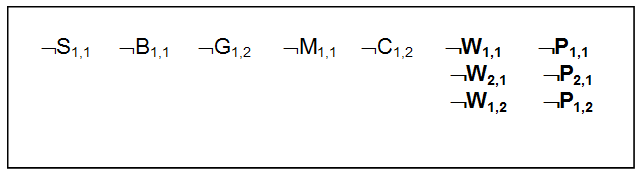 Hasil Inferensi pada environment rule
W1,1   W2,1  W1,2
P1,1   P2,1  P1,2
Apa langkah selanjutnya??
Ada dua pilihan, yaitu Opsi ke-1 (2,1) atau Opsi ke-2 (1,2) -> cara pemilihan??
31
2/23/2015
Misalkan Agent memilih Opsi ke-1 yaitu berpindah ke posisi (2,1)
Percept [None, Breeze, None, None, None] 
Ada breeze, tidak ada stench, glitter, bump dan scream
S2,1, B2,1, G2,1, M2,1, dan C2,1
32
2/23/2015
Proses inferensi di (2,1)
Modus Ponens untuk S2,1 dan R2
	W1,1   W2,1  W2,2   W3,1
And-Elimination terhadap hasil tersebut
	W1,1     W2,1    W2,2     W3,1
Modus Ponens untuk B2,1 dan R34
	P1,1  P2,1  P2,2  P3,1
Unit Resolution terhadap hasil tersebut dengan P1,1 kemudian P2,1, sehingga didapat
	P2,2  P3,1
33
2/23/2015
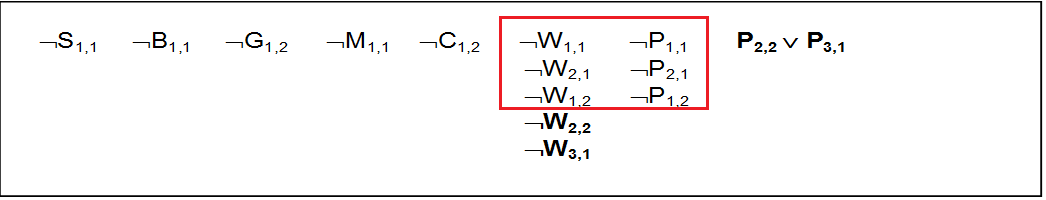 Hasil Inferensi pada environment rule
W1,1   W2,1  W2,2 W3,1
P2,2 v  P3,1   Hasil unit-resolution dari fakta yang ada
Jadi proses inferense pada environment rule tidak hanya menggunakan fakta hasil percept, tetapi juga menggunakan fakta yang telah dibangkitkan pada proses sebelumnya
Apa langkah selanjutnya??
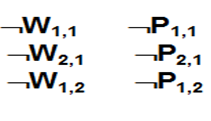 34
2/23/2015
Proses inferensi di (2,1)
Apa langkah selanjutnya setelah inferensi di posisi (2,1)??
Agent memutuskan untuk kembali ke 1,1 dan melangkah ke posisi 1,2
35
2/23/2015
Agent memutuskan untuk kembali ke posisi (1,1) dan melangkah ke posisi (1,2)
Percept [Stench, None, None, None, None] 
Ada stench, tidak ada breeze, glitter, bump dan scream.
S1,2, B1,2, G1,2, M1,2, dan C1,2
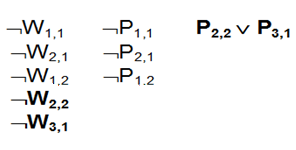 36
2/23/2015
Proses inferensi di (1,2)
Modus Ponens untuk S1,2 dan R4
	W1,3    W1,2    W2,2    W1,1
Unit Resolution terhadap hasil di atas dengan W1,1
	W1,3    W1,2    W2,2
Unit Resolution terhadap hasil di atas dengan W2,2
	W1,3    W1,2
Unit Resolution terhadap hasil di atas dengan W1,2
	W1,3
-> Proses inferensi juga menemukan bahwa pada posisi 2,2 tidak ada pit -> menghilangkan fakta P2,2
Apa langkah selanjutnya??
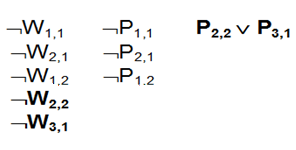 37
2/23/2015
Resume of Proportional Logic
In KBS Logical agents apply inference to a knowledge base to derive new information and make decisions
Wumpus world requires the ability to represent partial and negated information, reason by cases, etc.
Propositional logic lacks expressive power
38
2/23/2015
Pros and cons of propositional logic
Propositional logic is declarative
Propositional logic allows partial/disjunctive/negated information (unlike most data structures and databases)
Propositional logic is compositional:
- meaning of B1,1  P1,2 is derived from meaning of B1,1 and of P1,2
Meaning in propositional logic is context-independent
-(unlike natural language, where meaning depends on context)
 Propositional logic has very limited expressive power (unlike natural language)
E.g., cannot say "pits cause breezes in adjacent squares“
except by writing one sentence for each square
39
2/23/2015
First-order logic
Whereas propositional logic assumes the world contains facts,
first-order logic (like natural language) assumes the world contains:
Objects: sesuatu dengan identitas individual (people, houses, colors, …)
Properties: sifat yang membedakannya dari object yang lain (red, circle, …)
Relations: hubungan antar object (brother of, bigger than, part of, ...)
Functions: relation yang mempunyai satu nilai (father of, best friend, …)
40
2/23/2015
Proportional Logic
First-Order-Logic
41
2/23/2015
Atomic sentences
Atomic sentence dibentuk dari :
Predicate(Term, ...) atau Term = Term
Term =	function (term1,...,termn) or constant or variable 
Contoh:
Sepatu(Budi)
Saudara(Andi,Budi)
Memberi(Andi,Budi,KueCoklat)
Saudara(Andi) = Budi, dan sebagainya.
42
2/23/2015
Complex sentences
Complex Sentence dibangun dari atomic sentence yang dibangun menggunakan connective
S, S1  S2, S1  S2, S1  S2, S1  S2,
Contoh:
	Saudara(Andi,Budi)  Memberi(Andi,Budi,Kue)
43
2/23/2015
Truth in first-order logic
Sentences are true with respect to a model and an interpretation
Model contains objects (domain elements) and relations among them
Interpretation specifies referents for
constant symbols 	→ 	objects

predicate symbols 	→ 	relations

function symbols 	→	functional relations
An atomic sentence predicate(term1,...,termn) is true
	iff the objects referred to by term1,...,termn
	are in the relation referred to by predicate
44
2/23/2015
Models for FOL: Example
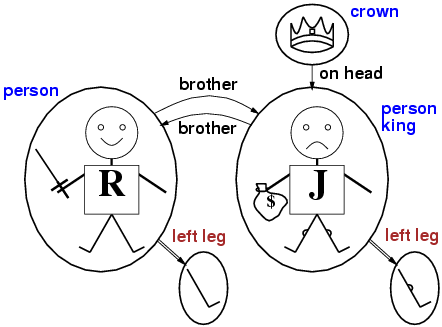 45
2/23/2015
Universal quantifiers ()
Menyatakan sesuatu yang bersifat umum
<variables> <sentence>
x P is true in a model m iff P is true with x being each possible object in the model
Simbol  (huruf A terbalik) dibaca ’For All’
x AnakKecil(x)  Suka(x,Permen)
Kalimat tersebut benar jika dan hanya jika semua kalimat di bawah ini benar
AnakKecil(Andi)  Suka(Andi,Permen) 
AnakKecil(Anto)  Suka(Anto,Permen) 
AnakKecil(Budi)  Suka(Budi,Permen)  
...
46
2/23/2015
A common mistake to avoid
Typically,  is the main connective with 
Common mistake: using  as the main connective with :
x At(x,NUS)  Smart(x)
means “Everyone is at NUS and everyone is smart”
Existential quantifiers ()
Menyatakan sesuatu yang berlaku sebagian. 
<variables> <sentence>
x P is true in a model m iff P is true with x being some possible object in the model
Simbol  (huruf E menghadap ke kiri) dibaca ’There Exist’ (ada satu atau beberapa). 
x AnakKecil(x)  Suka(x,Permen). 
Kalimat ini adalah benar jika dan hanya jika ada kalimat di bawah ini yang bernilai benar.
AnakKecil(Andi)  Suka(Andi,Permen) v
AnakKecil(Anto)  Suka(Anto,Permen) v
AnakKecil(Budi)  Suka(Budi,Permen) v 
...
48
2/23/2015
Another common mistake to avoid
Typically,  is the main connective with 
Common mistake: using  as the main connective with :
	x At(x,NUS)  Smart(x) is true if there is anyone who is not at NUS!
Properties of quantifiers
x y is the same as y x
x y is the same as y x
x y is not the same as y x
x y Loves(x,y)
“There is a person who loves everyone in the world”
y x Loves(x,y)
“Everyone in the world is loved by at least one person”
Quantifier duality: each can be expressed using the other
x Likes(x,IceCream)	x Likes(x,IceCream)
x Likes(x,Broccoli) 		x Likes(x,Broccoli)
Equality
term1 = term2 is true under a given interpretation if and only if term1 and term2 refer to the same object
E.g., definition of Sibling in terms of Parent:
x,y Sibling(x,y)  [(x = y)   m,f  (m = f)  Parent(m,x)  Parent(f,x)  Parent(m,y)   Parent(f,y)]
Using FOL
The kinship domain:
Brothers are siblings
x,y Brother(x,y)  Sibling(x,y)
One's mother is one's female parent
m,c Mother(c) = m  (Female(m)  Parent(m,c))
“Sibling” is symmetric
x,y Sibling(x,y)  Sibling(y,x)
Using FOL
The set domain: 
s Set(s)  (s = {} )  (x,s2 Set(s2)  s = {x|s2})
x,s {x|s} = {}
x,s x  s  s = {x|s}
x,s x  s  [ y,s2} (s = {y|s2}  (x = y  x  s2))]
s1,s2 s1  s2  (x x  s1  x  s2)
s1,s2 (s1 = s2)  (s1  s2  s2  s1)
x,s1,s2 x  (s1  s2)  (x  s1  x  s2)
x,s1,s2 x  (s1  s2)  (x  s1  x  s2)
Inferensi pada First-Order Logic
FOL menggunakan 7 aturan propositional logic
Ditambah tiga aturan tambahan yang lebih kompleks (berhubungan dengan quantifier), yaitu:
Universal Elimination
Existential Elimination
Existential Introduction
54
2/23/2015
Aturan Inferensi Propositional logic
55
2/23/2015
Masalah: Hukum Pernikahan
Hukum pernikahan menyatakan bahwa suatu pernikahan adalah tidak sah jika kedua mempelai memiliki hubungan keponakan. 
Wati menikah dengan Andi. 
Dimana Wati adalah anak kandung Budi, sedangkan Andi adalah saudara kembar Budi. 

Dengan FOL, buktikan bahwa pernikahan Andi dan Wati adalah tidak sah.
56
2/23/2015
Langkah pertama
x,y Keponakan(x,y)  Menikah(x,y)  Sah(Menikah(x,y))		(3.1)
Menikah(Wati,Andi)						(3.2)
AnakKandung(Wati,Budi)						(3.3)
SaudaraKembar(Budi,Andi)					(3.4)
x,y SaudaraKembar(x,y)    SaudaraKandung(x,y)			(3.5)
x,y,z AnakKandung(x,y)  SaudaraKandung(y,z)   Keponakan(x,z)	(3.6)
57
2/23/2015
Langkah ke dua
Dari (3.5) dan Universal Elimination:
	SaudaraKembar(Budi,Andi)    SaudaraKandung(Budi,Andi)			      (3.7)
Dari (3.4), (3.7), dan Modus Ponens:
	SaudaraKandung(Budi,Andi)						      (3.8)
Dari (3.6) dan Universal Elimination:
	AnakKandung(Wati,Budi)  SaudaraKandung(Budi,Andi)   Keponakan(Wati,Andi)	      (3.9)
Dari (3.3), (3.8), dan And-Intoduction:
	AnakKandung(Wati,Budi)  SaudaraKandung(Budi,Andi)			    (3.10)
58
2/23/2015
Langkah ke dua
Dari (3.9), (3.10), dan Modus Ponens:
	Keponakan(Wati,Andi)						    (3.11)
Dari (3.1) dan Universal Elimination:
	Keponakan(Wati,Andi)  Menikah(Wati,Andi)  Sah(Menikah(Wati,Andi))	    (3.12)
Dari (3.11), (3.2) dan And-Intoduction:
	Keponakan(Wati,Andi)  Menikah(Wati,Andi)				    (3.13)
Dari (3.12), (3.13), dan Modus Ponens:
	Sah(Menikah(Wati,Andi))						    (3.14)
59
2/23/2015
Dunia Wumpus
Representasi FOL jauh lebih sederhana dibandingkan Proporsitional Logic.
s,b,u,c,t  Percept([s,b,Glitter,u,c],t)  Action(Grab,t)
b,g,u,c,t  Percept([Stench,b,g,u,c],t)  Stench(t)
s,g,u,c,t  Percept([s,Breeze,g,u,c],t)  Breeze(t)
s,b,u,c,t  Percept([s,b,Glitter,u,c],t)  AtGold(t)
t AtGold(t)  Action(Grab,t)
60
2/23/2015
Permainan Catur
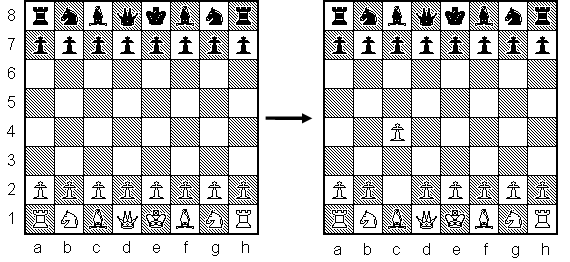 61
2/23/2015
Awalnya, langkah untuk Putih
1.  a2(PP)  Kosong(a3)  Gerakkan(PP,a2,a3)
2.  a2(PP)  Kosong(a3)  Kosong(a4)  Gerakkan(PP,a2,a4)
 	…
6.  c2(PP)  Kosong(c3)  Kosong(c4)  Gerakkan(PP,c2,c4)
	…
19.  g1(KP)  Kosong(f3)  Gerakkan(KP,g1,f3)
20.  g1(KP)  Kosong(h3)  Gerakkan(KP,g1,h3)
62
2/23/2015
Logical Programming
Bahasa pemrograman logis yang paling populer adalah PROLOG (PROgramming in Logic). 
Di dalam PROLOG, suatu program dituliskan sebagai kumpulan kalimat dalam Horn clause.
Pekerjaan kita hanyalah membangun knowledge base yang sesuai dan lengkap untuk suatu masalah. 
Proses reasoning sampai dihasilkan suatu kesimpulan ditangani oleh PROLOG.
Tetapi, membangun knowledge base yang benar dan lengkap bukanlah hal yang mudah.
63
2/23/2015
FOL dan PROLOG
FOL
	Menikah(Wati,Andi)	
	x,y SaudaraKembar(x,y)    SaudaraKandung(x,y)
	x,y,z AnakKandung(x,y)  SaudaraKandung(y,z)   Keponakan(x,z)
PROLOG
	Menikah(wati,andi).
	SaudaraKandung(X,Y) :- SaudaraKembar(X,Y).
	Keponakan(X,Z) :- AnakKandung(X,Y), SaudaraKandung(Y,Z).
64
2/23/2015
2/23/2015